ПЕРВЫЕ КИЕВСКИЕ КНЯЗЬЯ
Основные цели первых князей
Распространить свою власть на все восточнославянские племена
Развивать торговлю
Поддерживать торговые связи с другими странами
ОЛЕГ ВЕЩИЙ (879-912гг.)
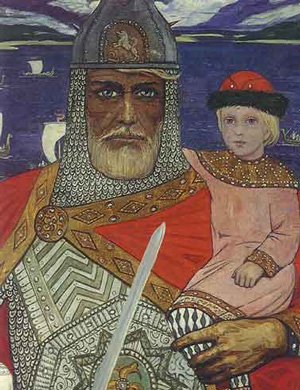 907г. – поход на Царьград
911г.- торговый договор с Византией
ТРИЗНА – ПОГРЕБАЛЬНАЯ ТРАПЕЗА
ИГОРЬ (912-945гг.)
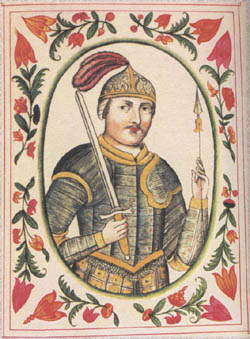 Возвращение древлян под власть князя
941г. –поход на Константинополь
Греки применили «греческий огонь» – сожгли корабли русов
945г. – торговый договор с Византией
945г. – гибель Игоря от рук древлян
945г. – смерть князя Игоря
ОЛЬГА (945-957гг.)
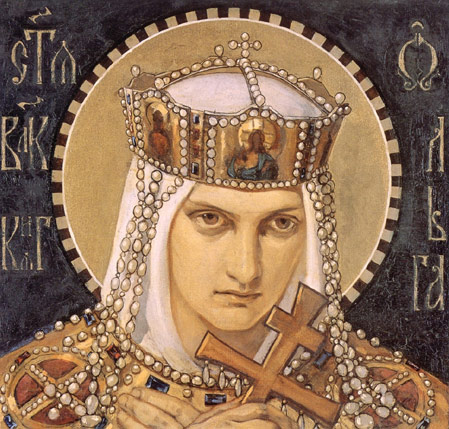 Месть за смерть мужа
945г. – реформа:       Реформа – изменение.
Урок – норма сбора дани
Погост – место сбора дани
Специальные люди собирали дань
957г. – крещение княгини Ольги в Царьграде
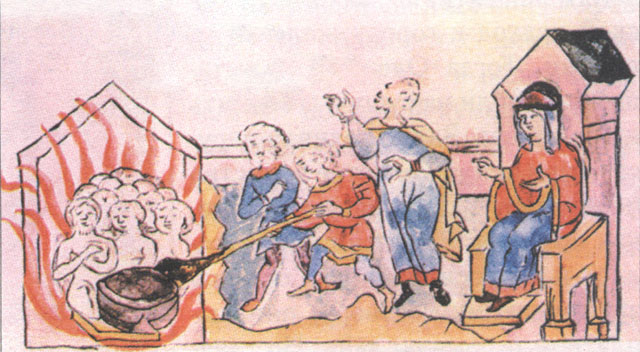 957г. – крещение княгини Ольги
СВЯТОСЛАВ (957-972гг.)
«Александр Македонский» Восточной Европы
Выдающийся полководец:
Присоединил вятичей
Поход на Волжскую Булгарию
Разгром Хазарского каганата
Захват болгарских земель
Борьба с Византией
972г.-смерть от рук печенегов
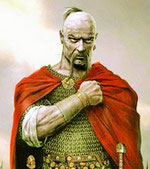 Мы узнали:
Цели первых киевских князей
Деятельность князя Олега
Правление Игоря
Реформу княгини Ольги
Начало проникновения христианства на Русь
Походы князя Святослава